Dobrovolnický program:
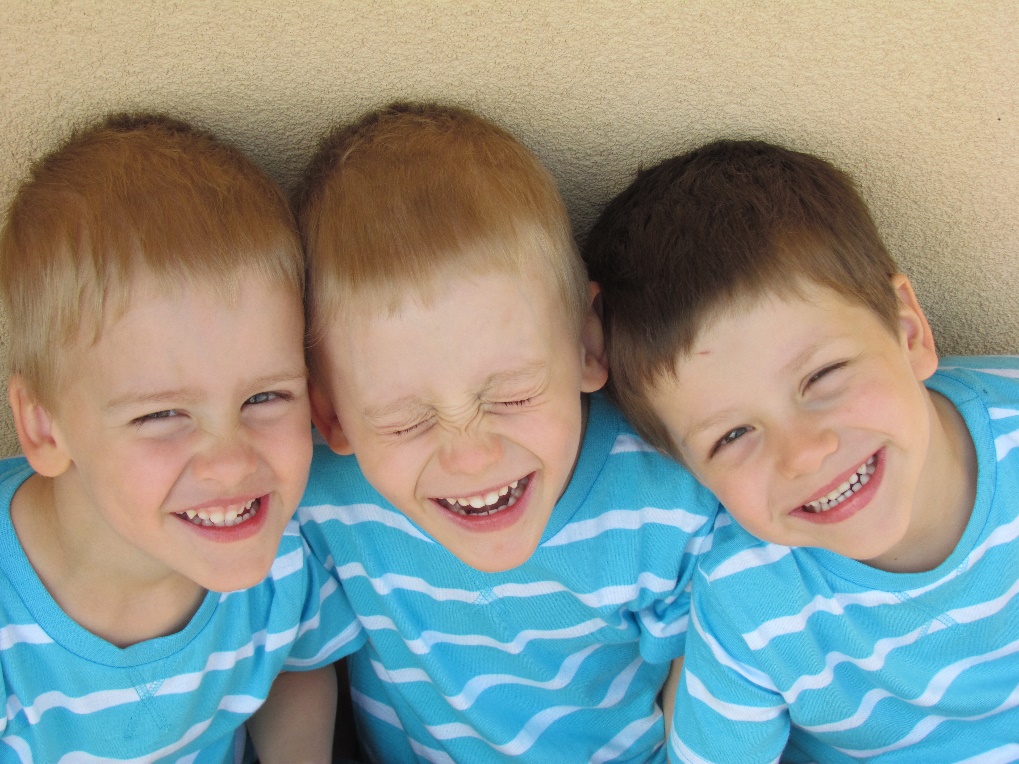 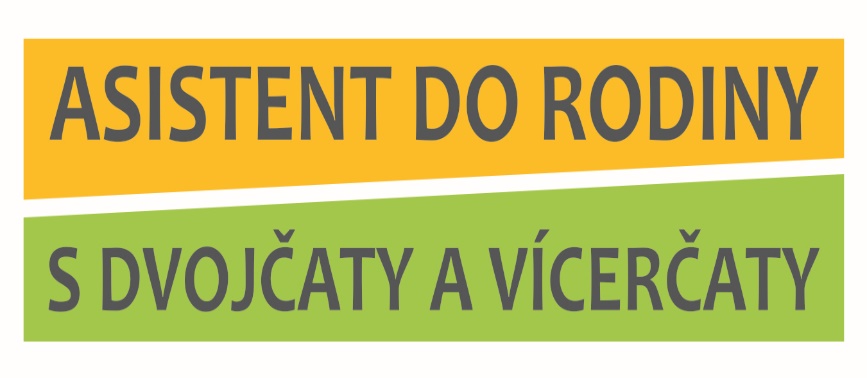 Olomoucký kraj
Adriana Jemelková, DiS., 
PhDr. Petra Tenglerová
Dobrovolnictví
Matoušek (2003):
„Dobrovolnictví je neplacená a nekariérní činnost , kterou lidé provádějí proto, aby pomohli svým bližním, komunitě nebo společnosti.“
jeho kořeny sahají do daleké minulosti
dnes je fenoménem překračujícím hranice států, náboženských a sociálních skupin
ukazuje na možnost soužití, založeném na pomoci a solidaritě lidí navzájem
Dobrovolnický program
v základě jej tvoří:
1) Dobrovolník
osoba, která poskytuje svůj čas, energii, vědomosti a dovednosti ku prospěchu ostatních lidí či společnosti bez nároku na finanční odměnu
je mostem v procesu spolupráce mezi státem, komerčním sektorem a sektorem neziskových organizací
není motivován penězi, ale možností poznání nových zážitků, zkušeností, navazováním nových přátelství, seberealizací a možností být pro někoho užitečným
má stanovená určitá práva a povinnosti – uvedené v etickém kodexu dané organizace
2) Koordinátor programu
zabývá se koordinací celého chodu dobrovolnické organizace, propaguje činnost organizace;
hodnotí činnost dobrovolníků;
řeší případné problémy a nedorozumění;
hledá cesty k poděkování dobrovolníkům;
je kontaktní osobou mezi dobrovolníky, zaměstnanci a klienty organizace;
zpracovává kodexy práv a povinností dobrovolníků a pravidla mlčenlivosti;
vede potřebnou administrativu a udržuje povědomí o organizaci prostřednictvím médií.
3) Supervize

komunikační kanál
ochrana 
  dobrovolníka, klienta, organizace
 prevence
růst
Pilotní program „Asistent do rodiny“ - Plzeň
první vize realizace programu vznikly v Klubu dvojčat a vícerčat Plzeň
Mgr. Šárka Káňová, autorka programu a maminka dvojčat, při vzniku programu čerpala z vize amerického hnutí 
    „Big Brothers Big Sisters“
první veřejná prezentace programu Asistent do rodiny Plzeň proběhla na 1. mezinárodní konferenci o dvojčatech v roce 2012 v Praze, v olomouckém Centru pro rodiny s dvojčaty a vícerčaty cítili po pozitivních ohlasech ze strany rodin z Plzně potřebu založit podobný program i na Moravě
Vznik programu Asistent do rodiny s dvojčaty a vícerčaty Olomouc
průzkum zájmu o službu mezi klienty centra 
pozitivní ohlasy na program = nová služba pro klienty centra
oslovení koordinátorky programu
navázání spolupráce s Dobrovolnickým centrem Jika, tvorba pracovního týmu 
tvorba administrativy (dotazníky, smlouvy, brožury) 
tvorba náborových letáků, distribuce
zviditelnění nového programu
první zájemci
Pilotní projekt
komunikace koordinátorky s prvními zájemci o zapojení do projektu 
proškolení v dobrovolnickém centru Jika
první schůzka s koordinátorkou a garantkou programu
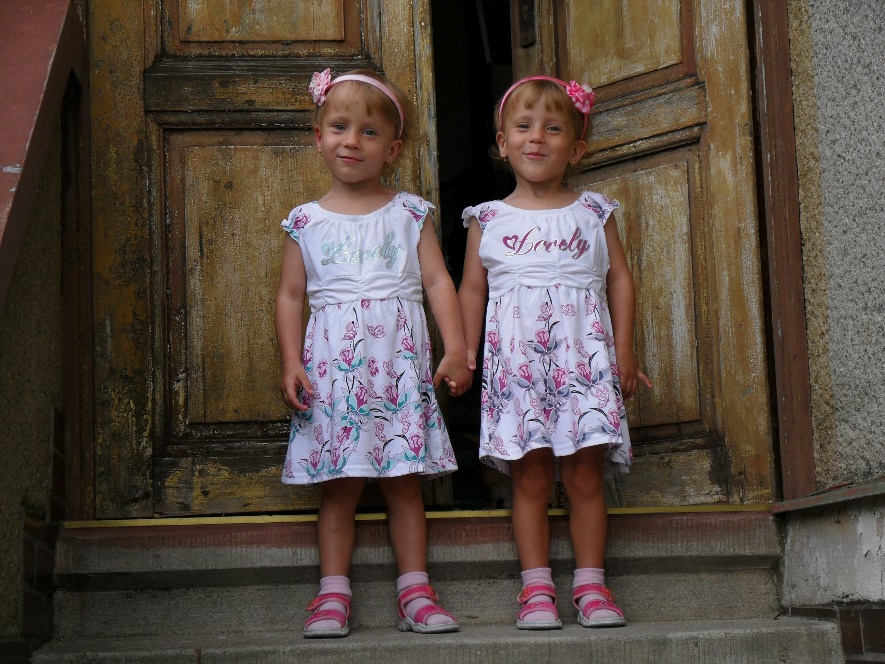 Oficiální start programu
program oficiálně odstartoval v září roku 2014
probíhaly další nábory dobrovolníků i rodin
listopad 2014 - program poprvé představen na 3. mezinárodní konferenci o dvojčatech
prosinec 2014 - první předvánoční setkání účastníků programu
Program „AdoR“ dnes
Charakteristika:
podstata: pomoc prostřednictvím úlevové péče v rodině 
cíl: umožnit rodičům účastnit se volnočasových aktivit, usnadnit jim návštěvy lékařů, přípravy dětí do školy, pomáhat zvládat běžný život
úkol projektu: najít vhodného asistenta rodině na míru, poskytovat všem zúčastněným supervize, konzultace, odborná školení a provázení
komunikace a prezentace programu: prostřednictvím sociální sítě Facebook, na webových stránkách www.dvojcata.net, v tisku aj.
Rodina
do rodiny dochází asistent (dobrovolník) v rozsahu 2-3 hodiny týdně
rodina vybírá ze čtyř oblastí pomoci:
asistence při volnočasových aktivitách, 
doprovod k lékaři, na fyzioterapeutické/rehabilitační cvičení či při vyřizování na úřadech,
výpomoc doma u rodiny zaměřená na rozvoj psychomotorických dovedností dětí,
výpomoc při obstarávání školních povinností a učení u dětí v první třídě základní školy
zapojit se může jakákoliv rodina zdarma, pokud splňuje požadavek věku dvojčat
Dobrovolník - asistent
asistentem se může stát dobrovolník registrovaný v olomouckých dobrovolnických centrech (studenti Univerzity Palackého či Moravské vysoké školy Olomouc, aktivní senioři aj.)
asistenti jsou vybíráni na základě přijímacího pohovoru, doložení trestní způsobilosti a čestného prohlášení zdravotní způsobilosti 
asis_mlcenlivost_dobrovolnika.pdf
asis_prohlaseni_dobrovolnika.pdf
je povinen vést pravidelný deník
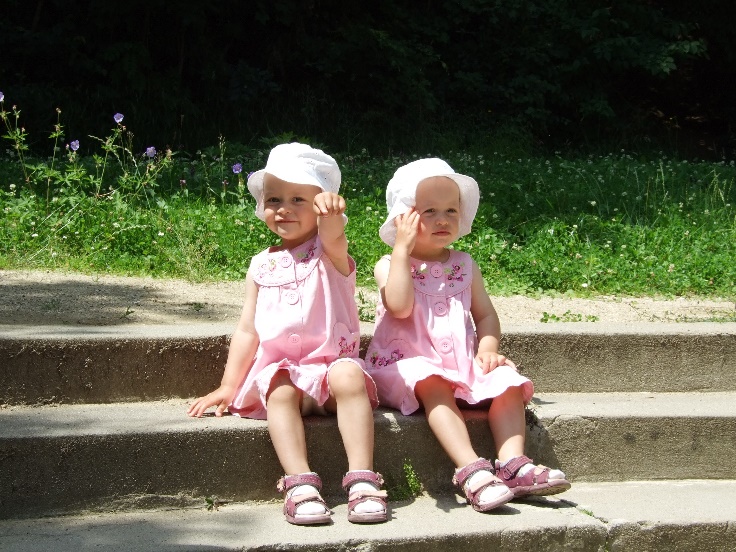 Cíle aktivit projektu 
poskytovat rodinám s dvojčaty/vícerčaty pomoc a úlevu 
podporovat rodiny s vícerčaty v pravidelných volnočasových aktivitách 
zvýšit povědomí veřejnosti o problematice rodin s vícerčaty 
zvýšit povědomí veřejnosti o potřebě dobrovolnictví mezi lidmi
Asistent do rodiny s dvojčaty a vícerčaty Olomouc dnes
Aktivity 
 Vstupní školení dobrovolníků
 Supervize s psycholožkou
 Zajištění návaznosti a síťování služeb 
 Vzdělávací kurzy pro asistenty
 Vzdělávací kurzy pro rodiny
 Zvyšování informovanosti veřejnosti
Současná podoba programu
10 asistentek v terénu:
z toho 1 pracující aktivní babička a 1 klient ÚP
proškolování prozatím u Dobrovolnického centra Jika 
rodina: dodává dotazník, fotky, dohodu, dostává brožuru pro rodiny
asistent: ozve se telefonicky nebo e-mailem, posilá CV, proškolen; po proškolení 1. schůzka s garantkou a koordinátorkou programu, pohovor
Rodina + asistent: rozhodne se vhodné propojení, domlouvá se první schůzka 
pravidelná setkávání – 2x ročně
prezentace na „akcích pro rodiny“
Organizační tým programu
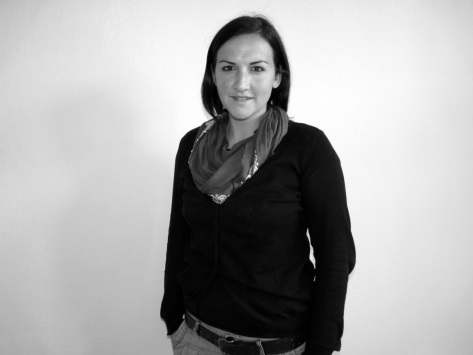 Mgr. Zuzana Staroštíková
garantka programu

Adriana Jemelková, DiS.
koordinátorka programu

PhDr. Petra Tenglerová
školitelka, supervizorka
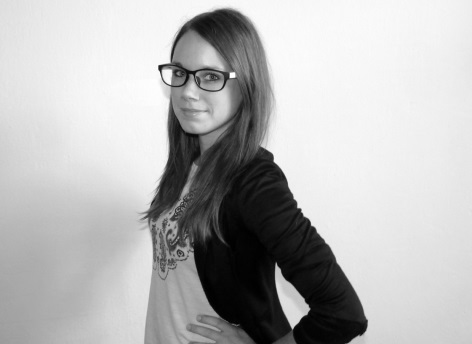 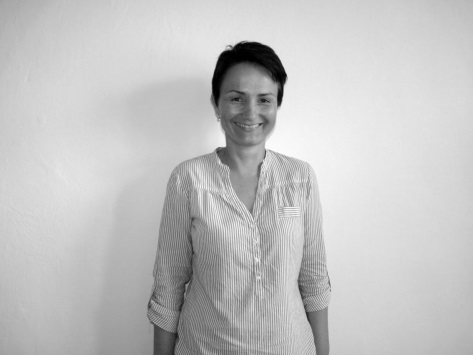 První schůzky 
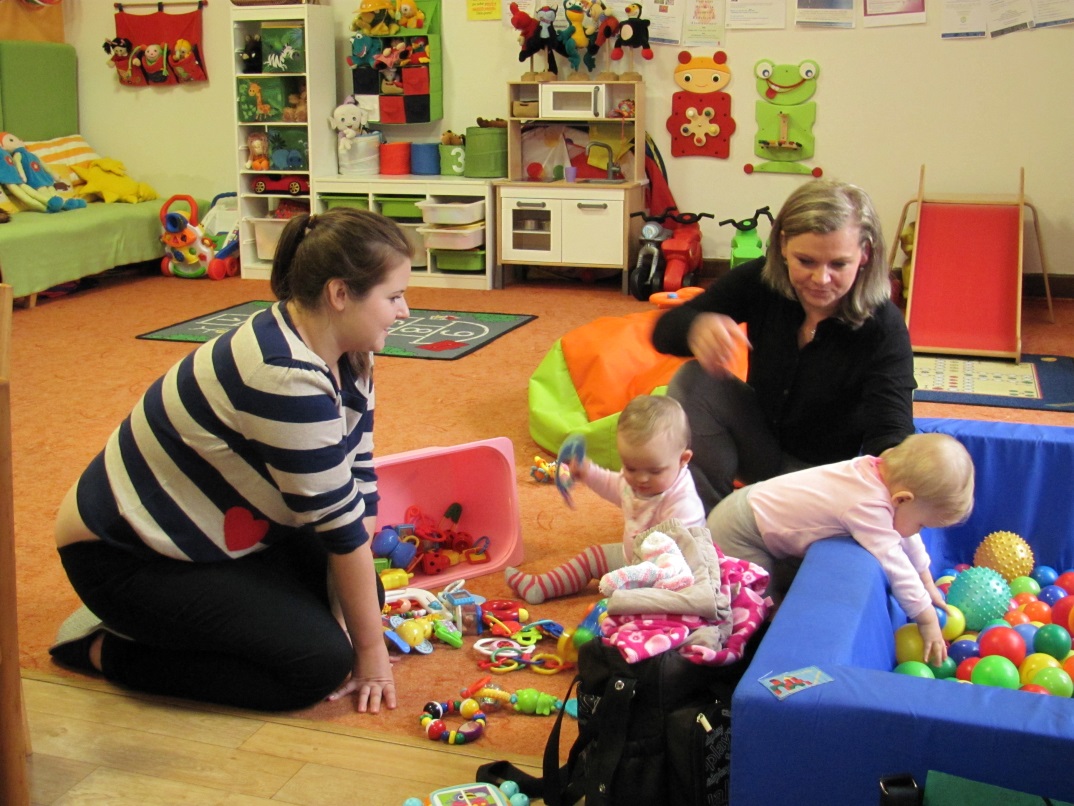 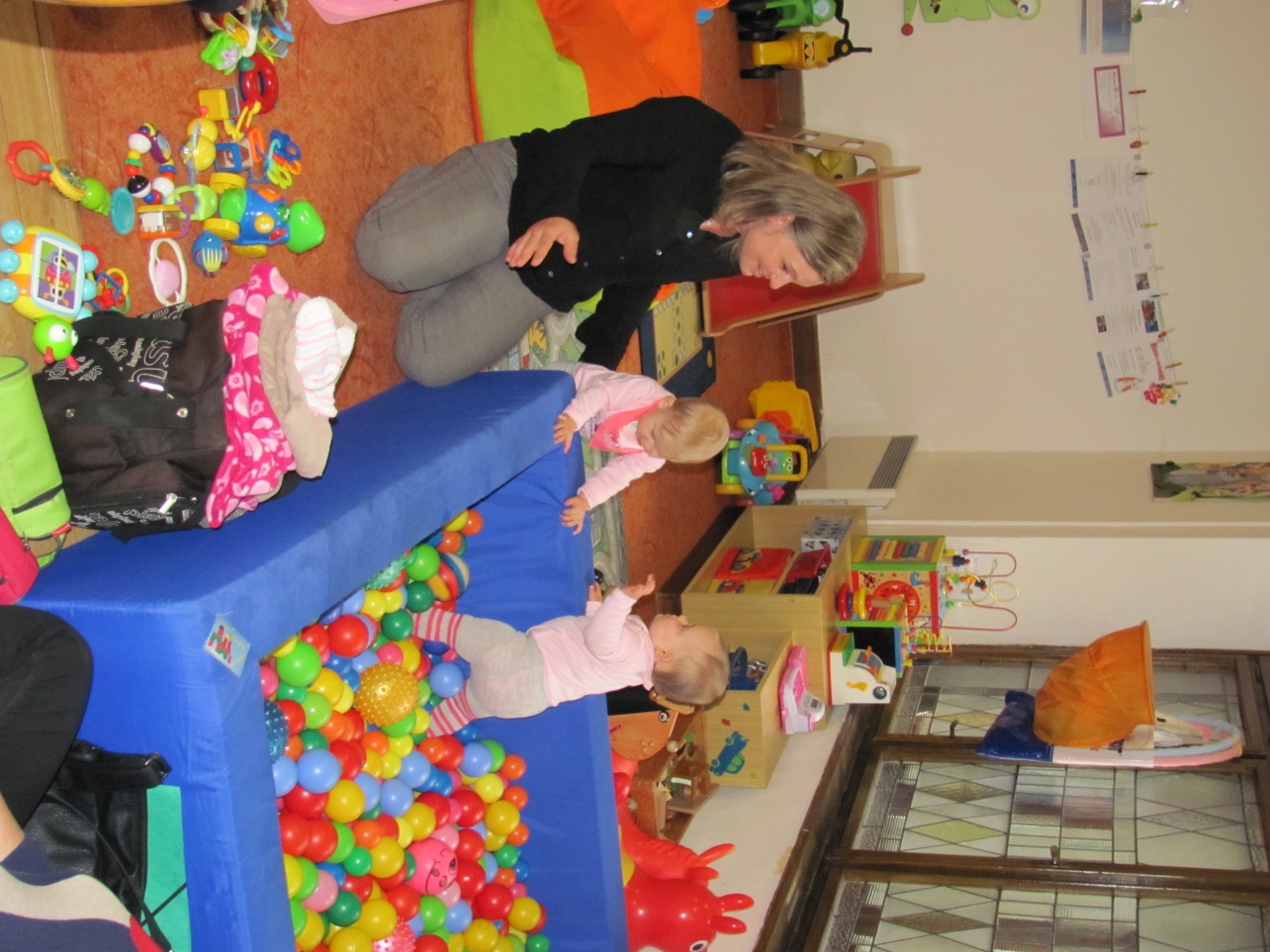 1. schůzky jsou obohacené i krásnými životními okamžiky - jako například prvním postavením dítěte 
A takto to může vypadat při reálné asistenci …
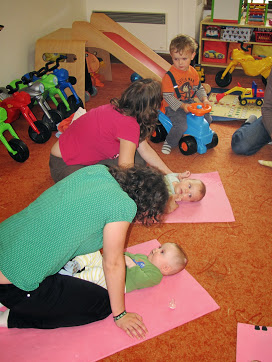 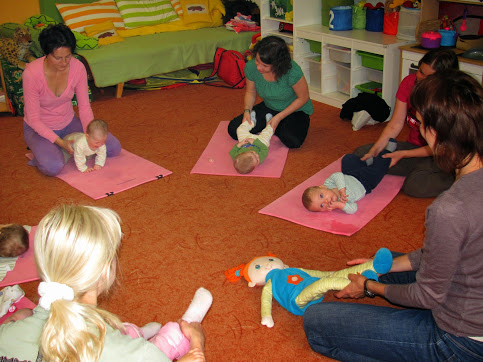 Pravidelná setkání
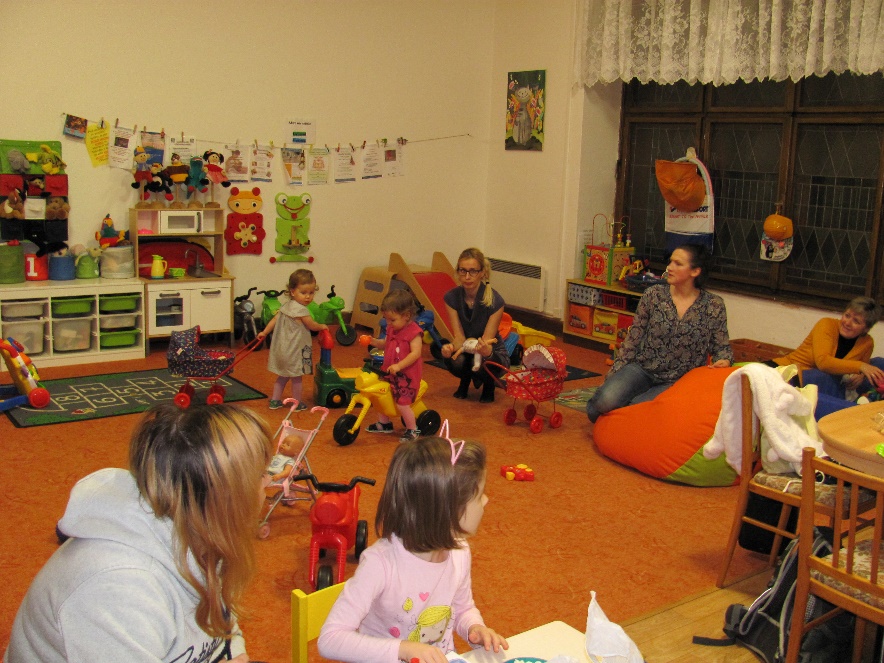 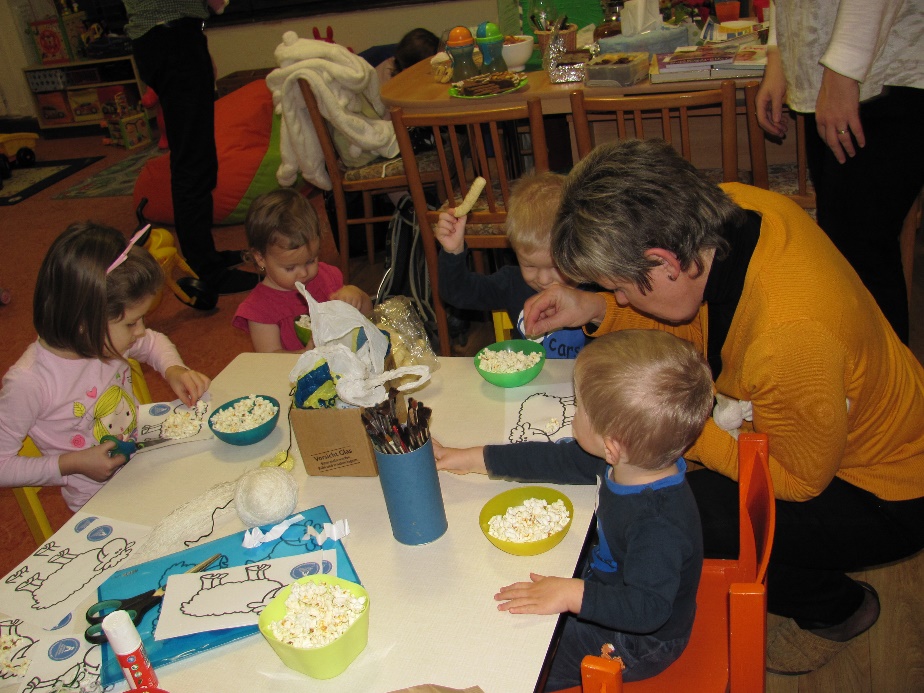 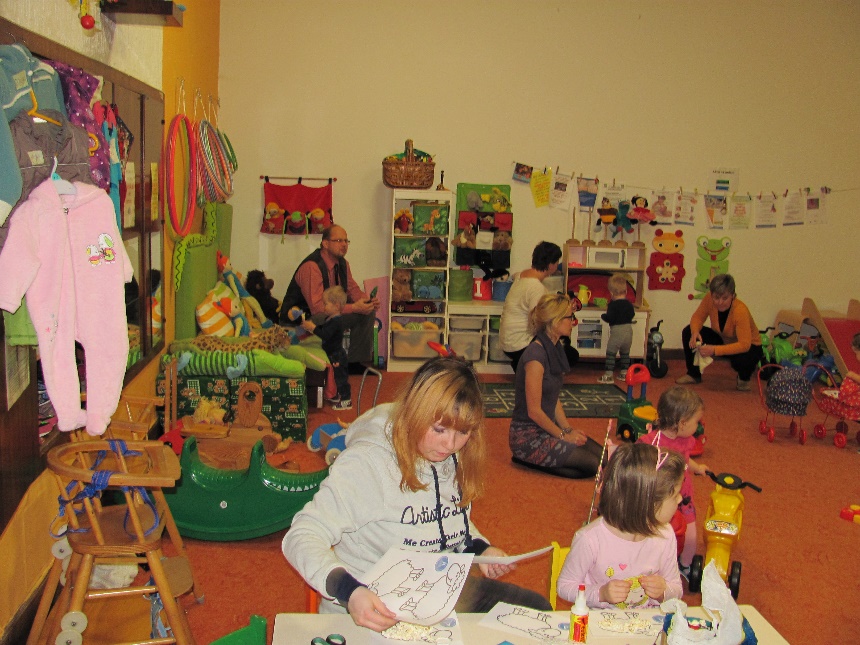 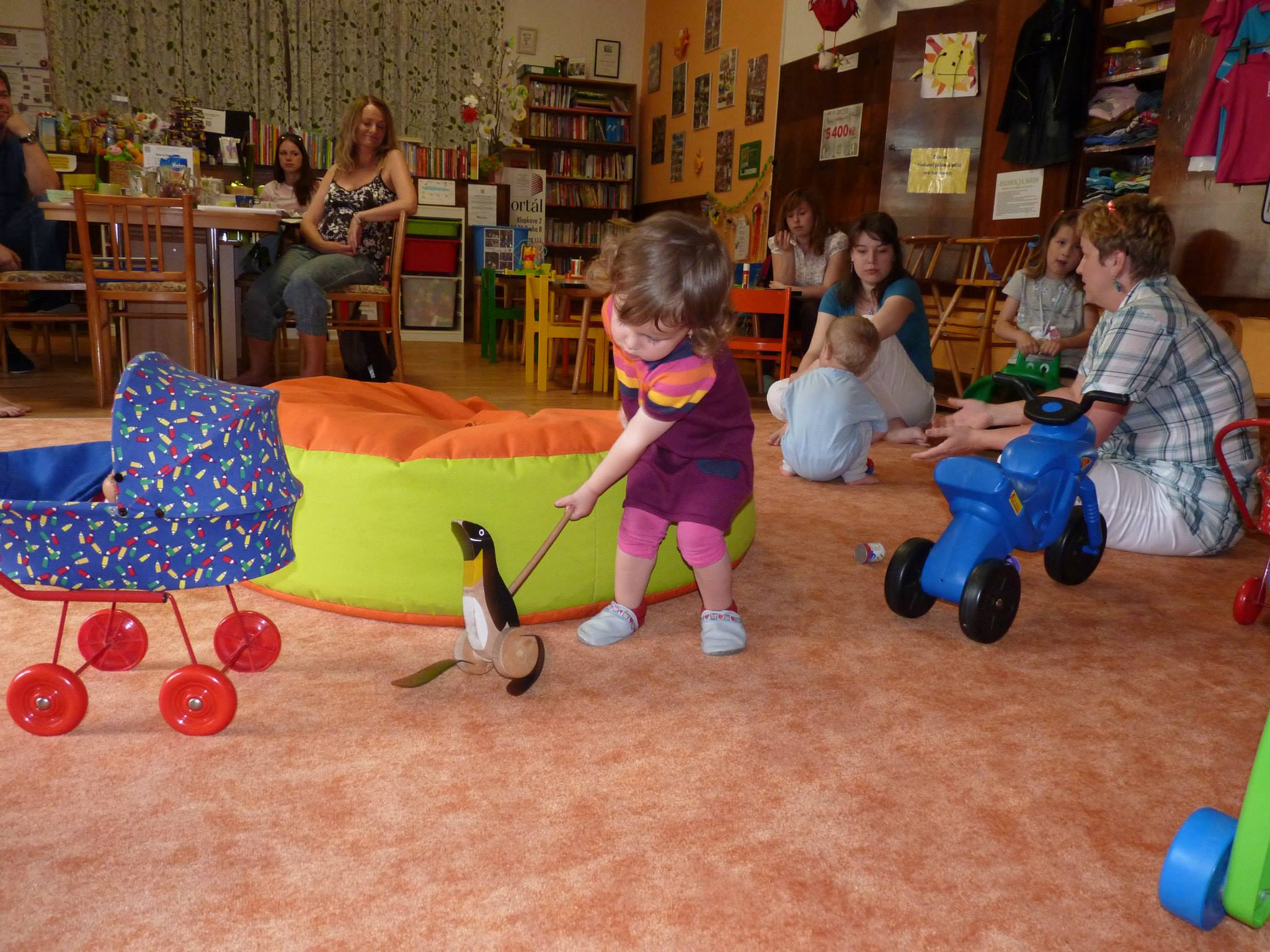 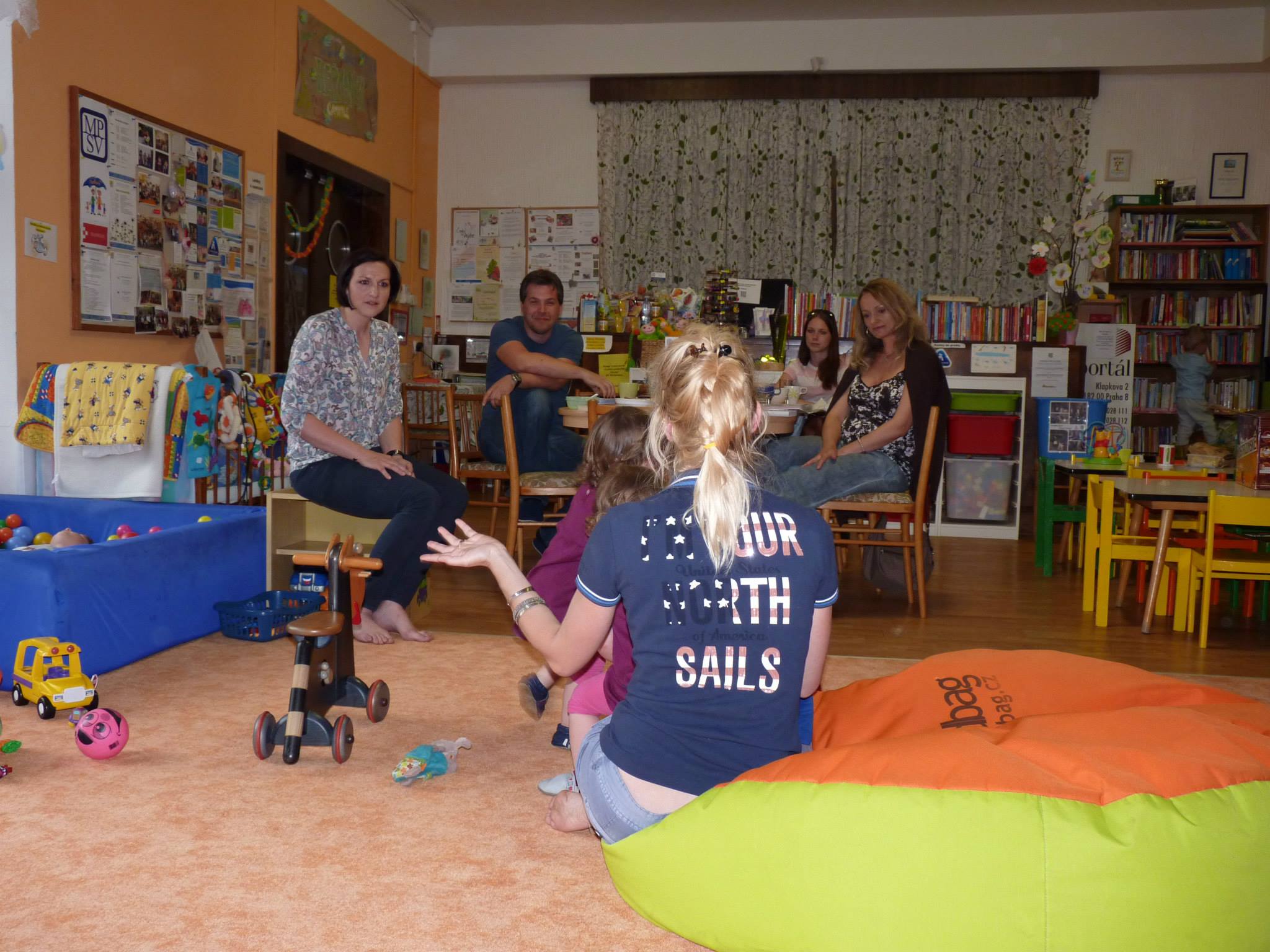 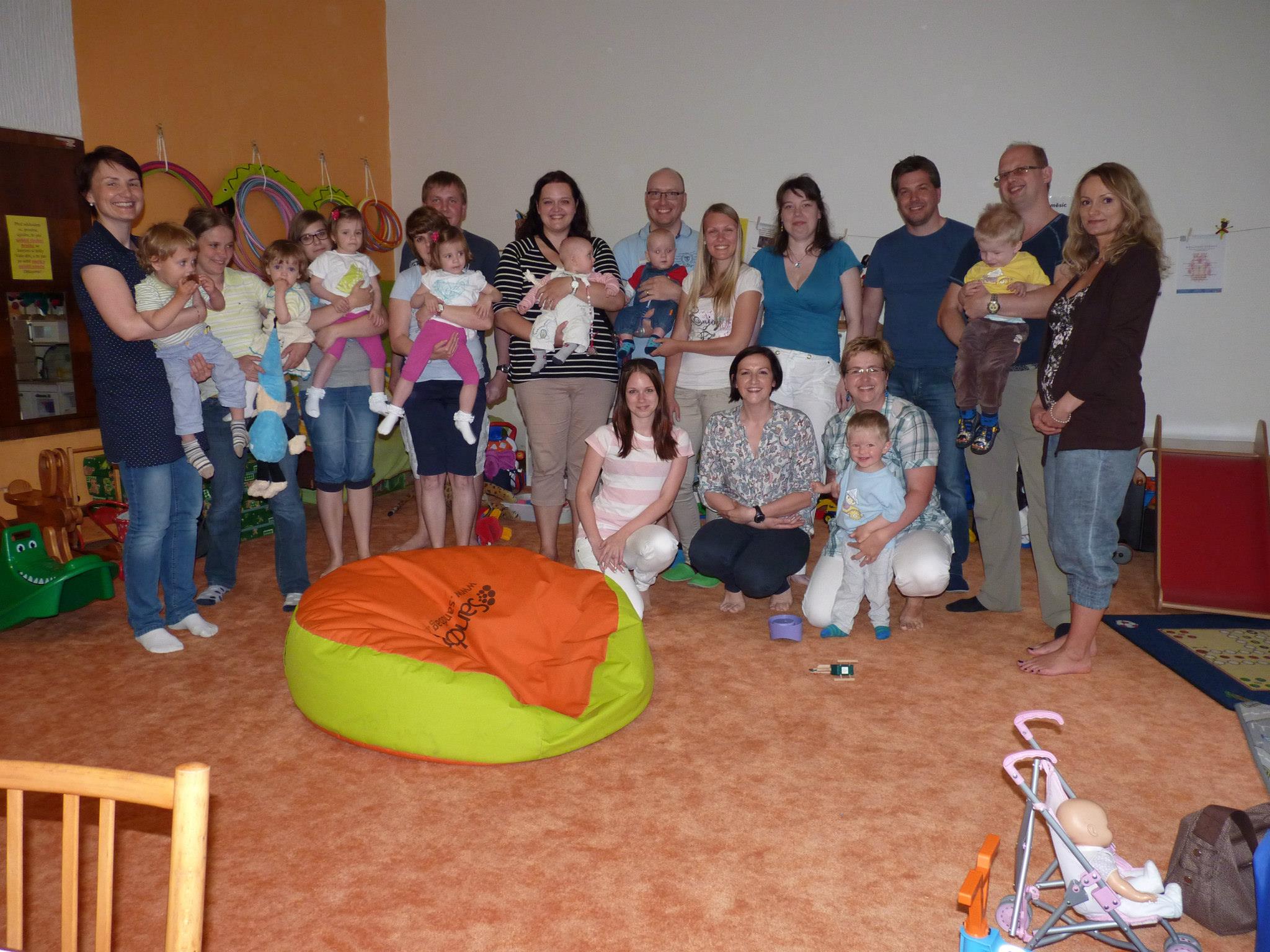 Naše vize a plány do budoucna?
Děkujeme za pozornost 